Модель государственно-общественного управления дошкольным образованием и повышения квалификации по вопросам эффективного государственно-общественного управления дошкольным образованием, обеспечивающей социальное развитие детей  муниципального дошкольного образовательного учреждения «Детский сад №124 комбинированного вида»                                Пятаева Лариса Михайловна,                                                старший воспитатель МДОУ                                    «Детский сад № 124                                                комбинированного вида»                                                   городского округа Саранск
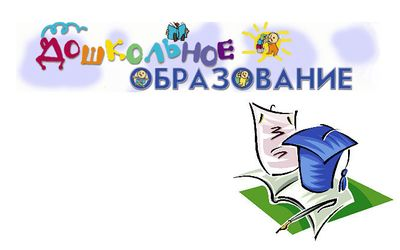 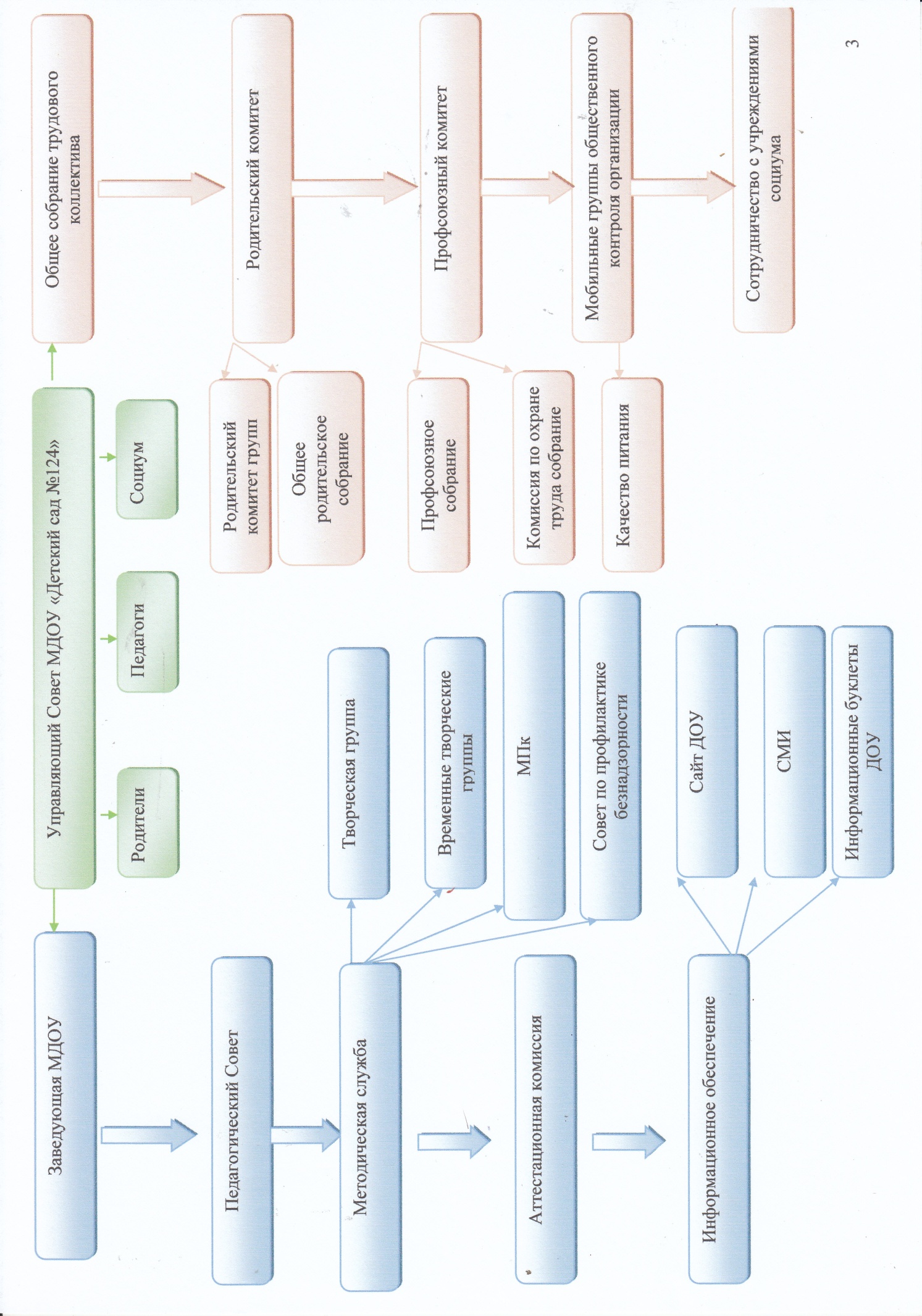 УПРАВЛЯЮЩИЙ СОВЕТ 
МДОУ «Детский сад №124 комбинированного»
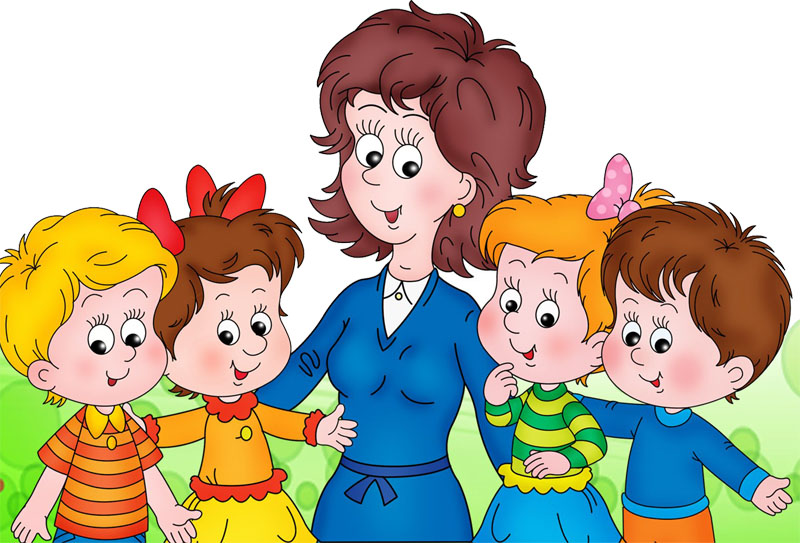 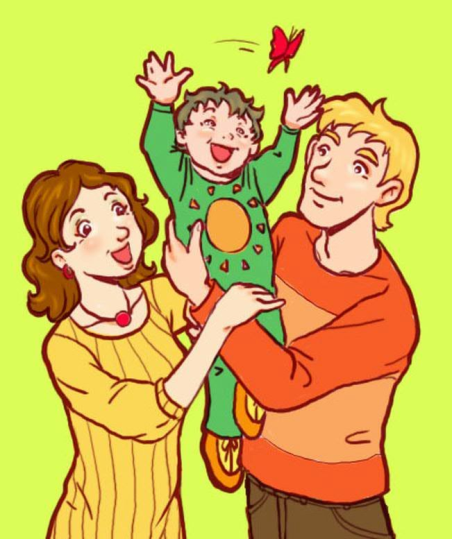 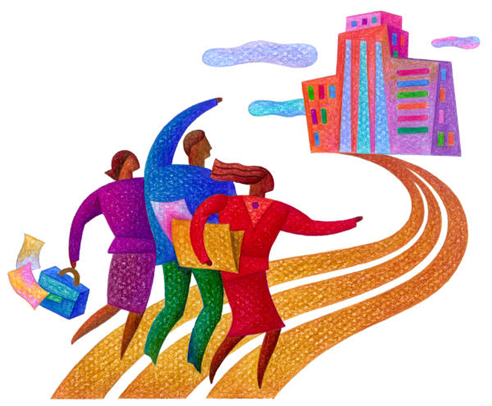 Ожидаемые результаты:
сфера образования в ДОУ станет организатором и лидером в процессе консолидации общественных усилий в деле социализации, в формировании гражданской и социально-активной личности ребёнка;
увеличится количество родителей (законных представителей), социальных партнеров ориентированных на общественную деятельность, благотворительность, социально ответственную инициативу;
изменится качество образования: осуществится переход от опосредованно - теоретической для взрослых, информационной социализации к непосредственно практической социализации обучающихся; 
увеличится степень общественного внимания к дошкольному учреждению и его идейности в деле развития и воспитания, обучающихся на перспективу; 
реализуется  перспективная программа развития дошкольного учреждения и его проекты в рамках экспериментальной площадки на ближайшие годы.